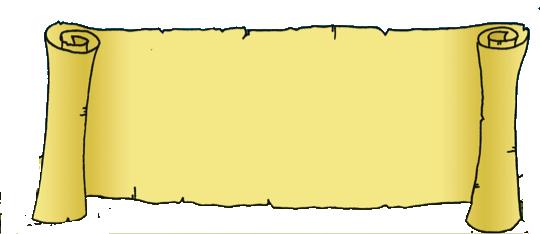 « Pour ceux qui ont des richesses, c'est vraiment difficile d'entrer dans le Royaume de Dieu ! Est-ce qu'un chameau peut passer facilement par le trou d'une aiguille ? Eh bien, pour quelqu'un de riche, c'est encore plus difficile d'entrer dans le Royaume de Dieu ! »
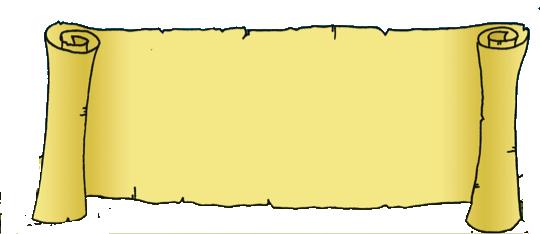 « Qu'est-ce que je dois faire pour recevoir la vie avec Dieu pour toujours ?
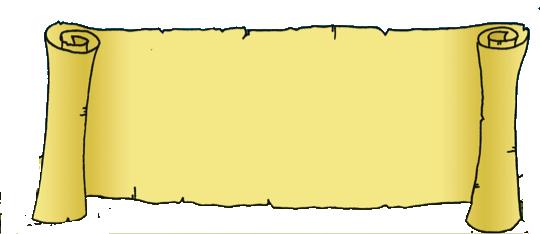 « Une seule chose te manque encore : tout ce que tu as, vends-le et distribue l'argent aux pauvres, alors tu auras des richesses auprès de Dieu. Ensuite, viens et suis-moi. »
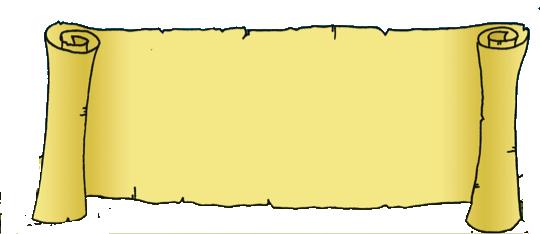 « Ce qui est impossible pour les hommes est possible pour Dieu. »
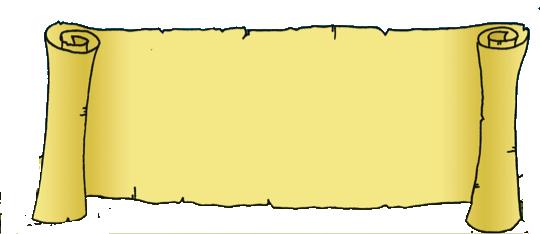 « Le Royaume de Dieu appartient à ceux qui sont comme les enfants. »